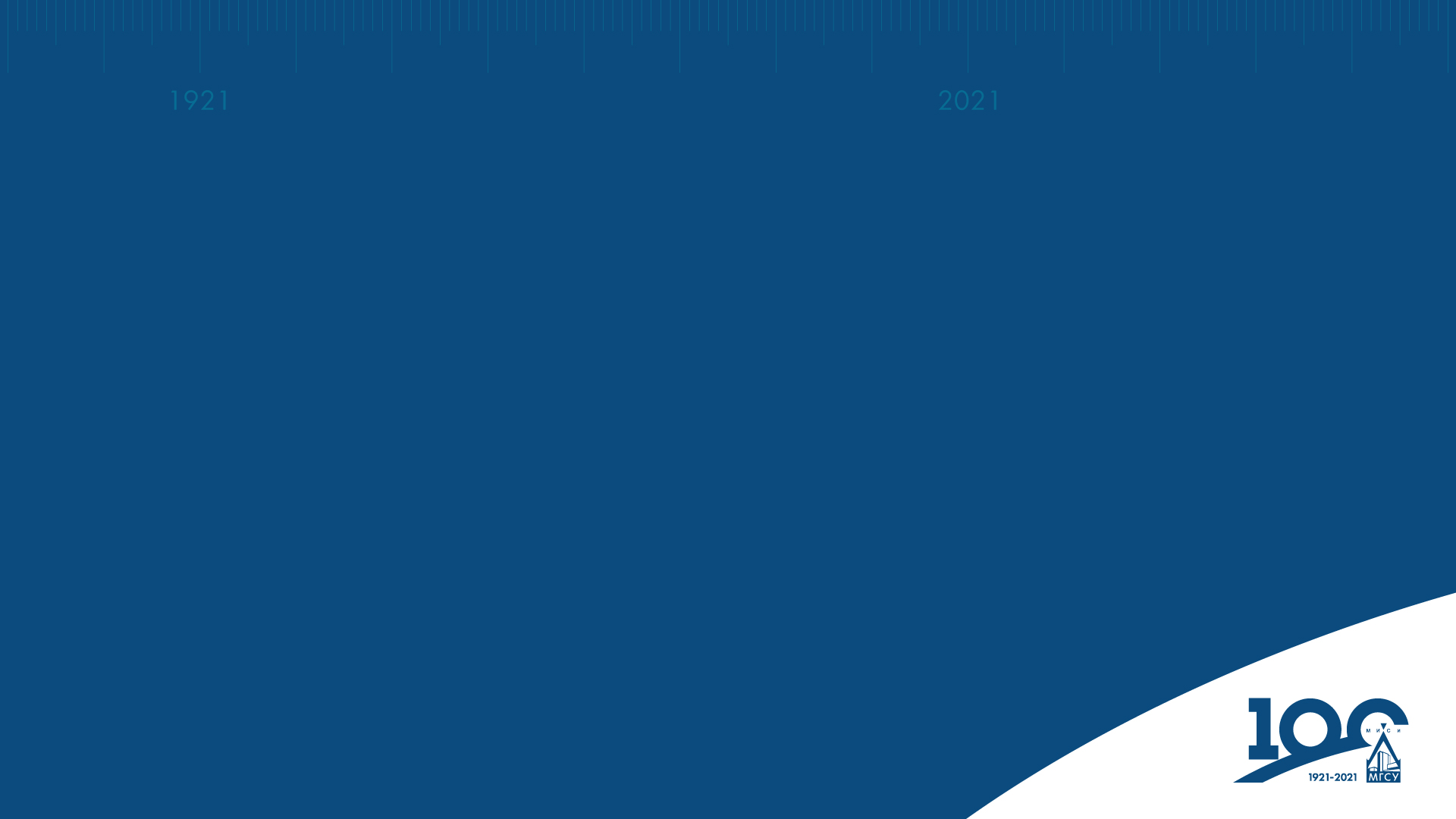 Тема 
презентации
Докладчик
Фамилия Имя Отчество
должность
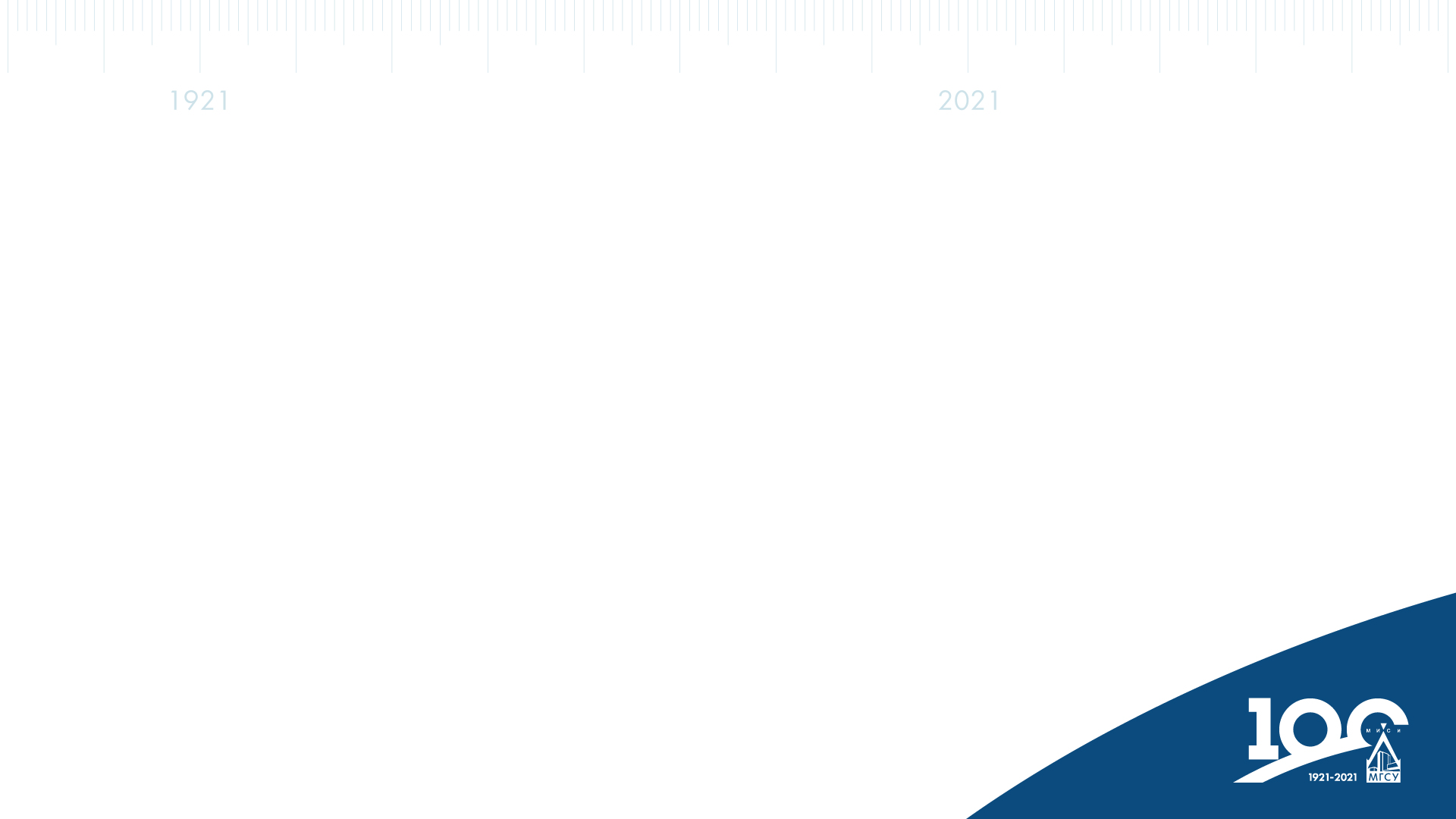 Тема 
презентации
Докладчик
Фамилия Имя Отчество
должность
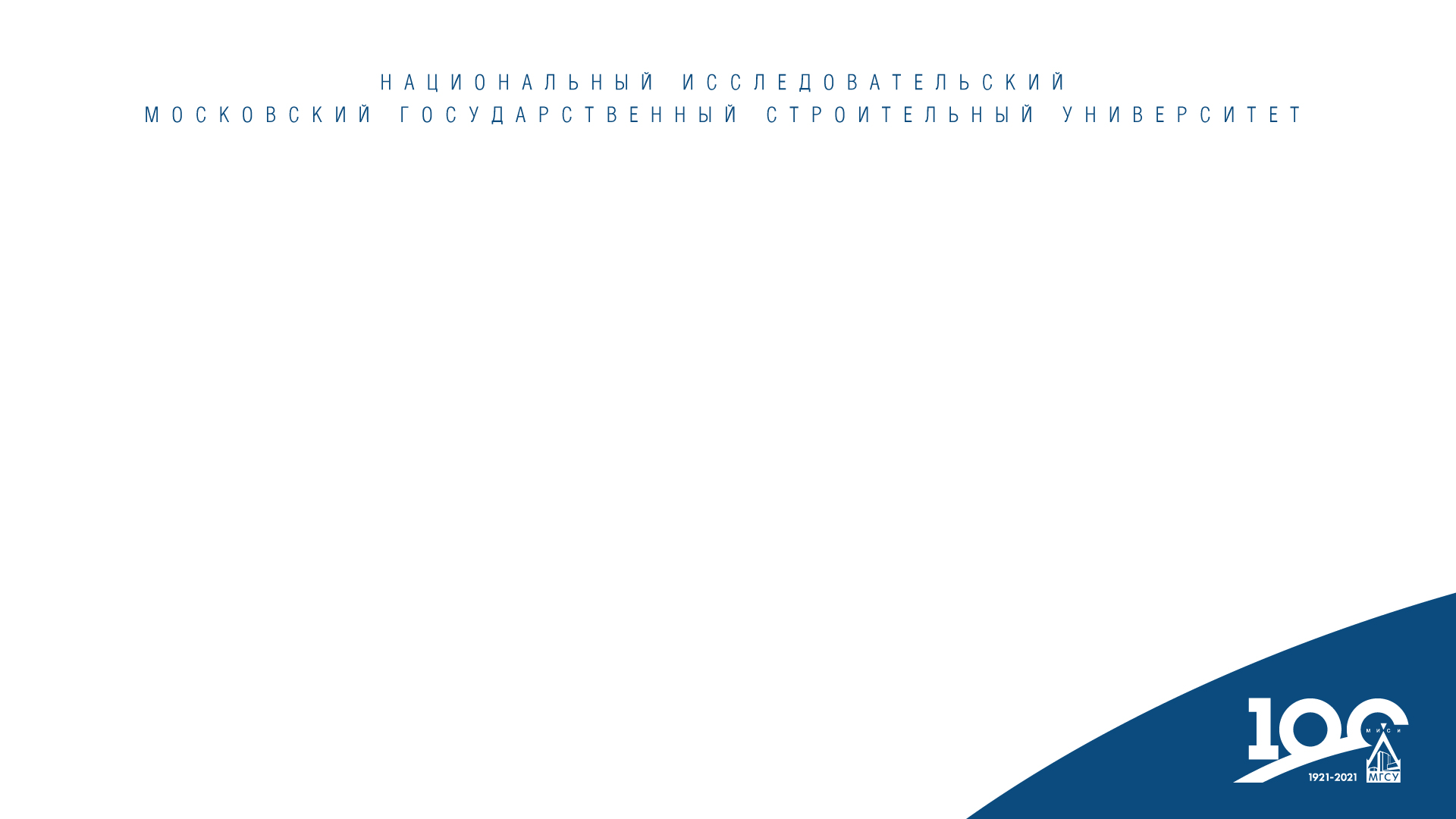 Тема 
презентации
Докладчик
Фамилия Имя Отчество
должность
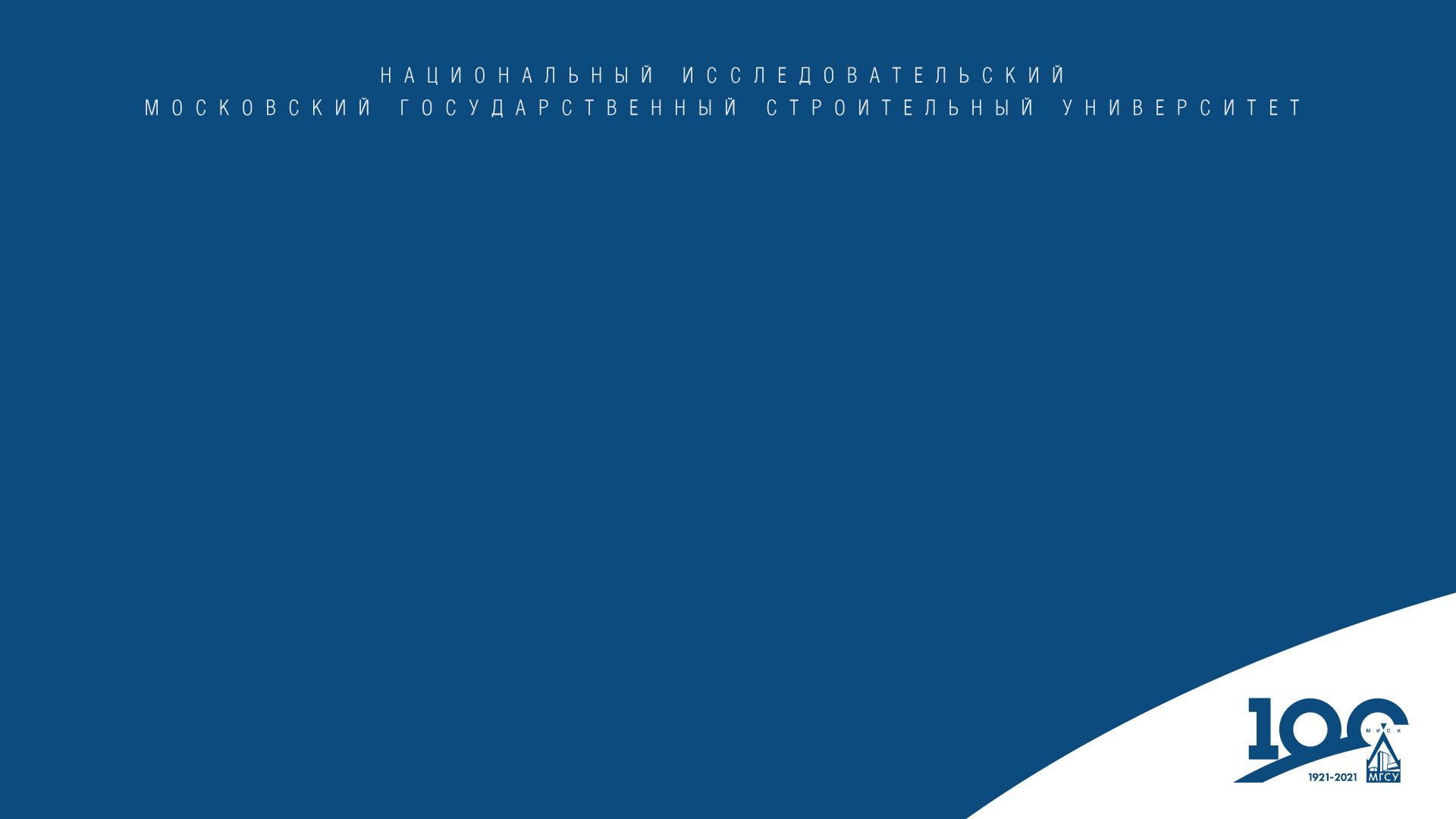 Тема 
презентации
Докладчик
Фамилия Имя Отчество
должность
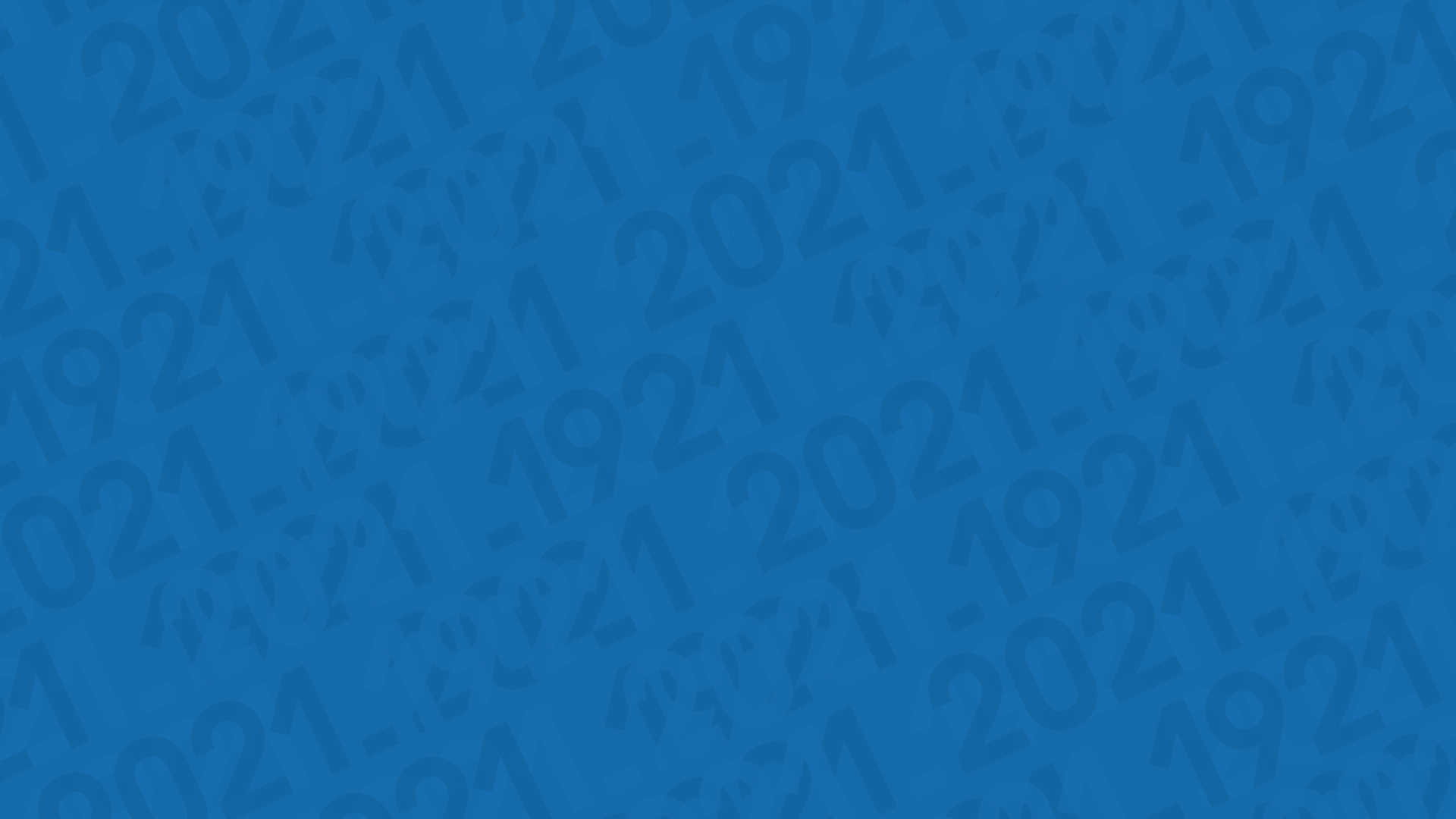 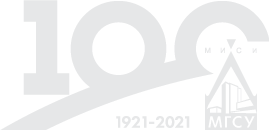 Тема 
презентации
Докладчик
Фамилия Имя Отчество
должность
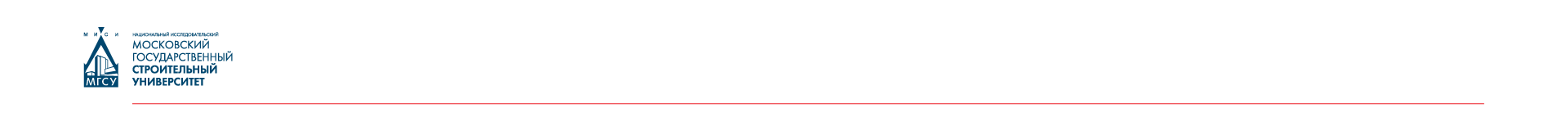 Тема слайда
текст текст текст текст текст текст текст текст текст текст текст текст текст текст
текст текст текст текст текст текст текст текст текст текст текст текст текст текст текст текст текст текст текст текст текст текст текст текст текст текст текст текст
текст текст текст текст текст текст текст текст текст текст текст текст текст текст текст текст текст текст текст текст текст текст текст текст текст текст текст текст текст текст текст текст текст текст текст текст текст текст текст текст текст текст
текст текст текст текст текст текст текст текст текст текст текст текст текст текст
текст текст текст текст текст текст текст текст текст текст текст текст текст текст текст текст текст текст текст текст текст текст текст текст текст текст текст текст
текст текст текст текст текст текст текст текст текст текст текст текст текст текст
текст текст текст текст текст текст текст текст текст текст текст текст текст текст текст текст текст текст текст текст текст текст текст текст текст текст текст текст
текст текст текст текст текст текст текст текст текст текст текст текст текст текст
текст текст текст текст текст текст текст текст текст текст текст текст текст текст текст текст текст текст текст текст текст текст текст текст текст текст текст текст текст текст текст текст текст текст текст текст текст текст текст текст текст текст
текст текст текст текст текст текст текст текст текст текст текст текст текст текст текст текст текст текст текст текст текст
текст текст текст текст текст текст текст текст текст текст текст текст текст текст
текст текст текст текст текст текст текст текст текст текст текст текст текст текст текст текст текст текст текст текст текст
текст текст текст текст текст текст текст текст текст текст текст текст текст текст текст текст текст текст текст текст текст текст текст текст текст текст текст текст
текст текст текст текст текст текст текст текст текст текст текст текст текст текст текст текст текст текст текст текст текст текст текст текст текст текст текст текст текст текст текст текст текст текст текст текст текст текст текст текст текст текст
текст текст текст текст текст текст текст текст текст текст текст текст текст текст
текст текст текст текст текст текст текст текст текст текст текст текст текст текст текст текст текст текст текст текст текст текст текст текст текст текст текст текст
текст текст текст текст текст текст текст текст текст текст текст текст текст текст
текст текст текст текст текст текст текст текст текст текст текст текст текст текст текст текст текст текст текст текст текст текст текст текст текст текст текст текст
текст текст текст текст текст текст текст текст текст текст текст текст текст текст
текст текст текст текст текст текст текст текст текст текст текст текст текст текст текст текст текст текст текст текст текст текст текст текст текст текст текст текст текст текст текст текст текст текст текст текст текст текст текст текст текст текст
текст текст текст текст текст текст текст текст текст текст текст текст текст текст текст текст текст текст текст текст текст
текст текст текст текст текст текст текст текст текст текст текст текст текст текст
текст текст текст текст текст текст текст
текст текст текст текст текст текст текст
текст текст текст текст текст текст текст
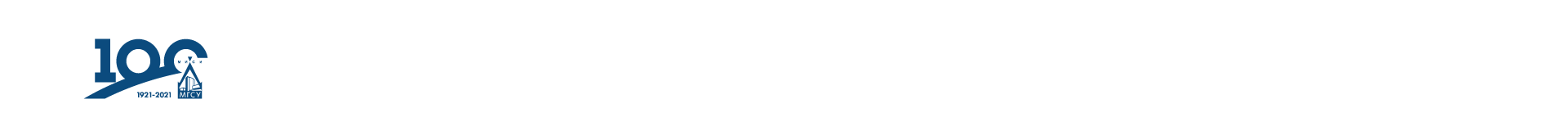 Тема слайда
текст текст текст текст текст текст текст текст текст текст текст текст текст текст
текст текст текст текст текст текст текст текст текст текст текст текст текст текст текст текст текст текст текст текст текст текст текст текст текст текст текст текст
текст текст текст текст текст текст текст текст текст текст текст текст текст текст текст текст текст текст текст текст текст текст текст текст текст текст текст текст текст текст текст текст текст текст текст текст текст текст текст текст текст текст
текст текст текст текст текст текст текст текст текст текст текст текст текст текст
текст текст текст текст текст текст текст текст текст текст текст текст текст текст текст текст текст текст текст текст текст текст текст текст текст текст текст текст
текст текст текст текст текст текст текст текст текст текст текст текст текст текст
текст текст текст текст текст текст текст текст текст текст текст текст текст текст текст текст текст текст текст текст текст текст текст текст текст текст текст текст
текст текст текст текст текст текст текст текст текст текст текст текст текст текст
текст текст текст текст текст текст текст текст текст текст текст текст текст текст текст текст текст текст текст текст текст текст текст текст текст текст текст текст текст текст текст текст текст текст текст текст текст текст текст текст текст текст
текст текст текст текст текст текст текст текст текст текст текст текст текст текст текст текст текст текст текст текст текст
текст текст текст текст текст текст текст текст текст текст текст текст текст текст
текст текст текст текст текст текст текст
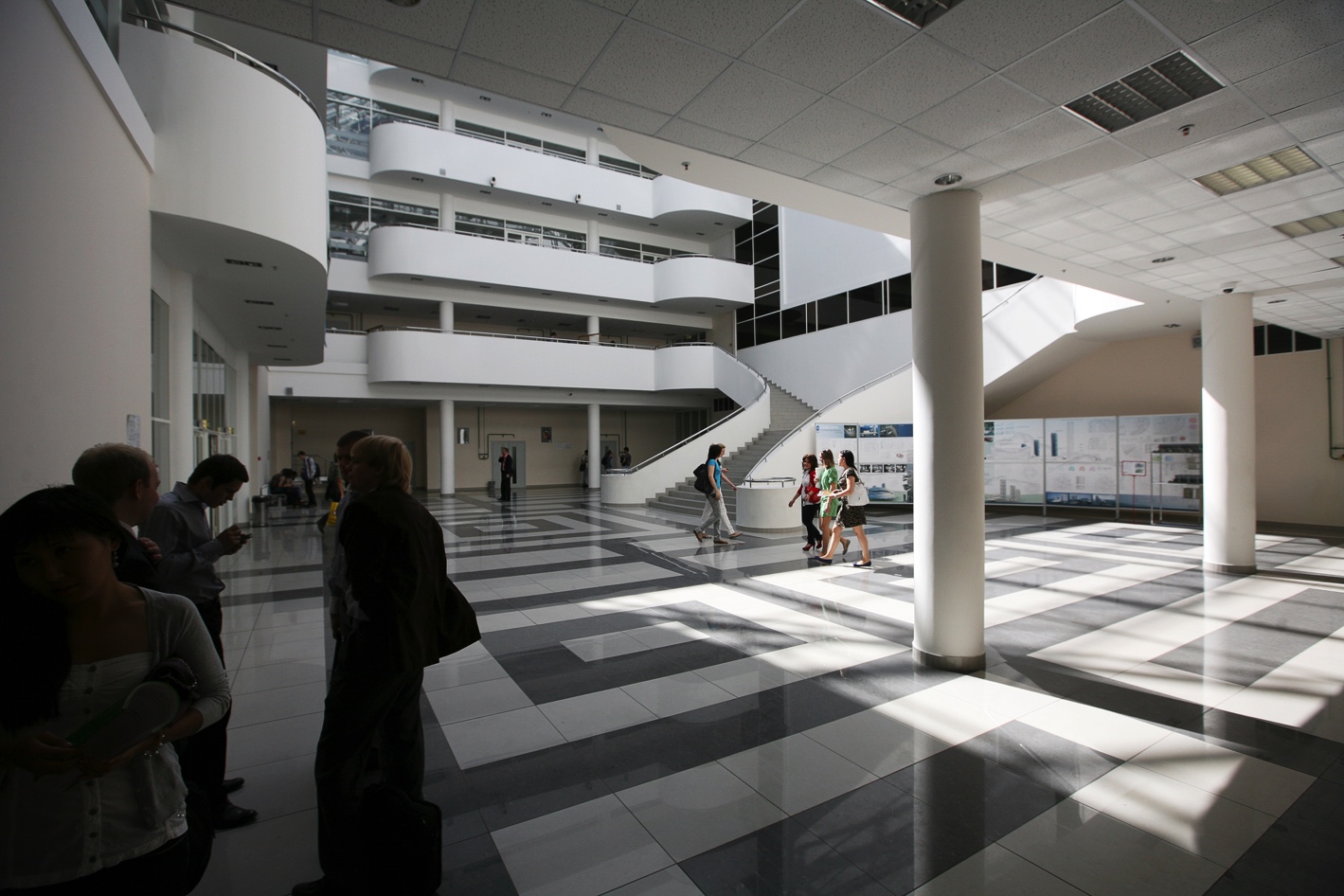 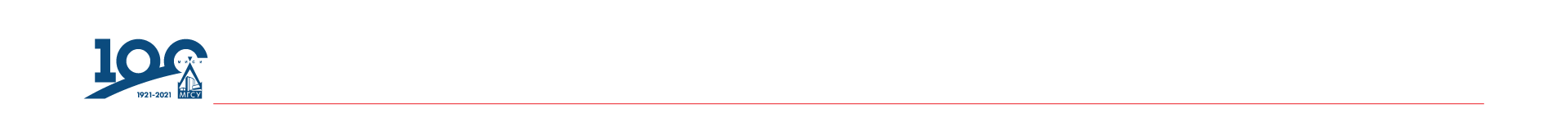 Тема слайда
текст текст текст текст текст текст текст текст текст текст текст текст
текст текст текст текст текст текст текст текст текст текст текст текст
текст текст текст текст текст текст текст текст текст текст текст текст
текст текст текст текст текст текст текст текст текст текст текст текст
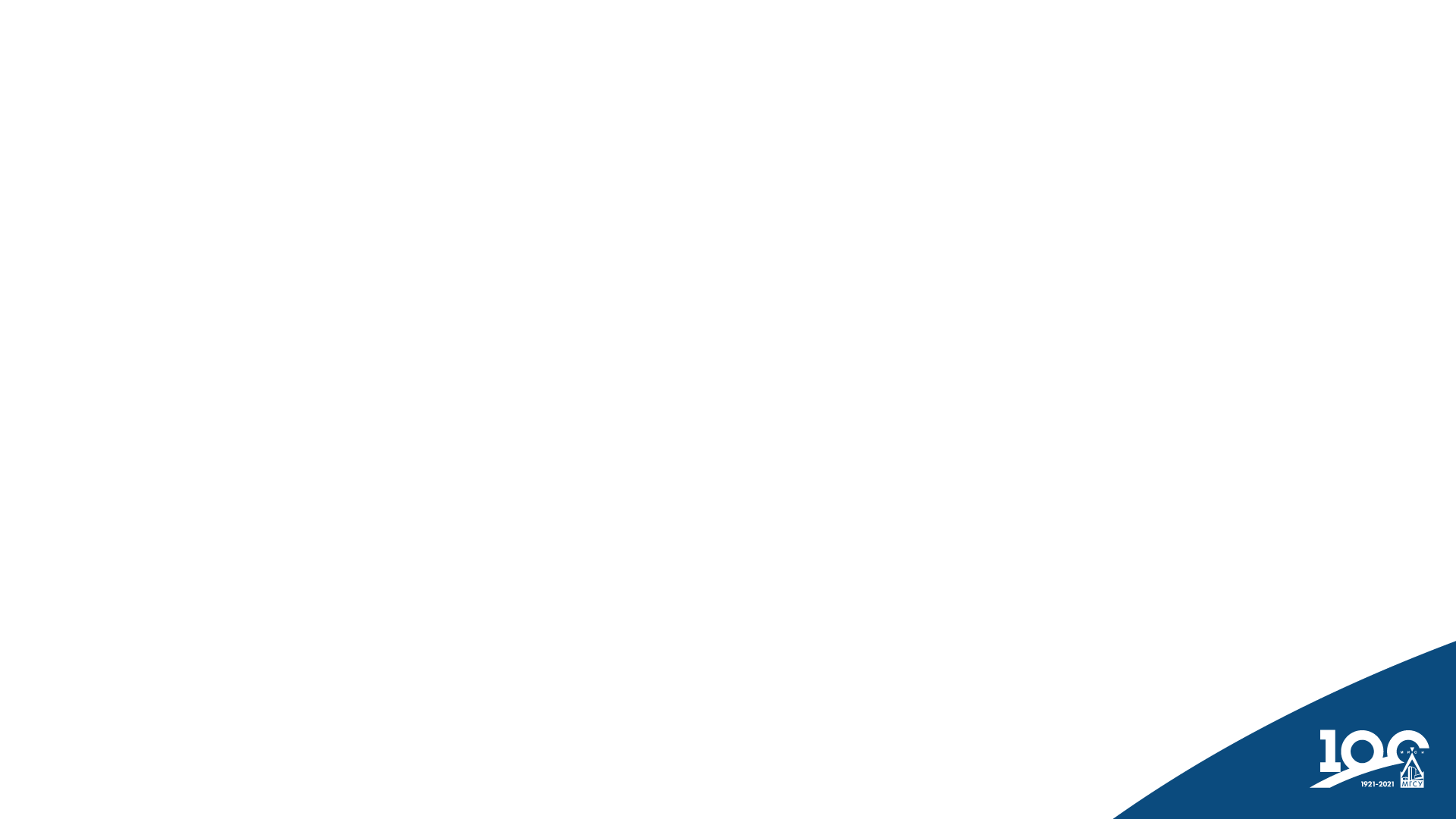 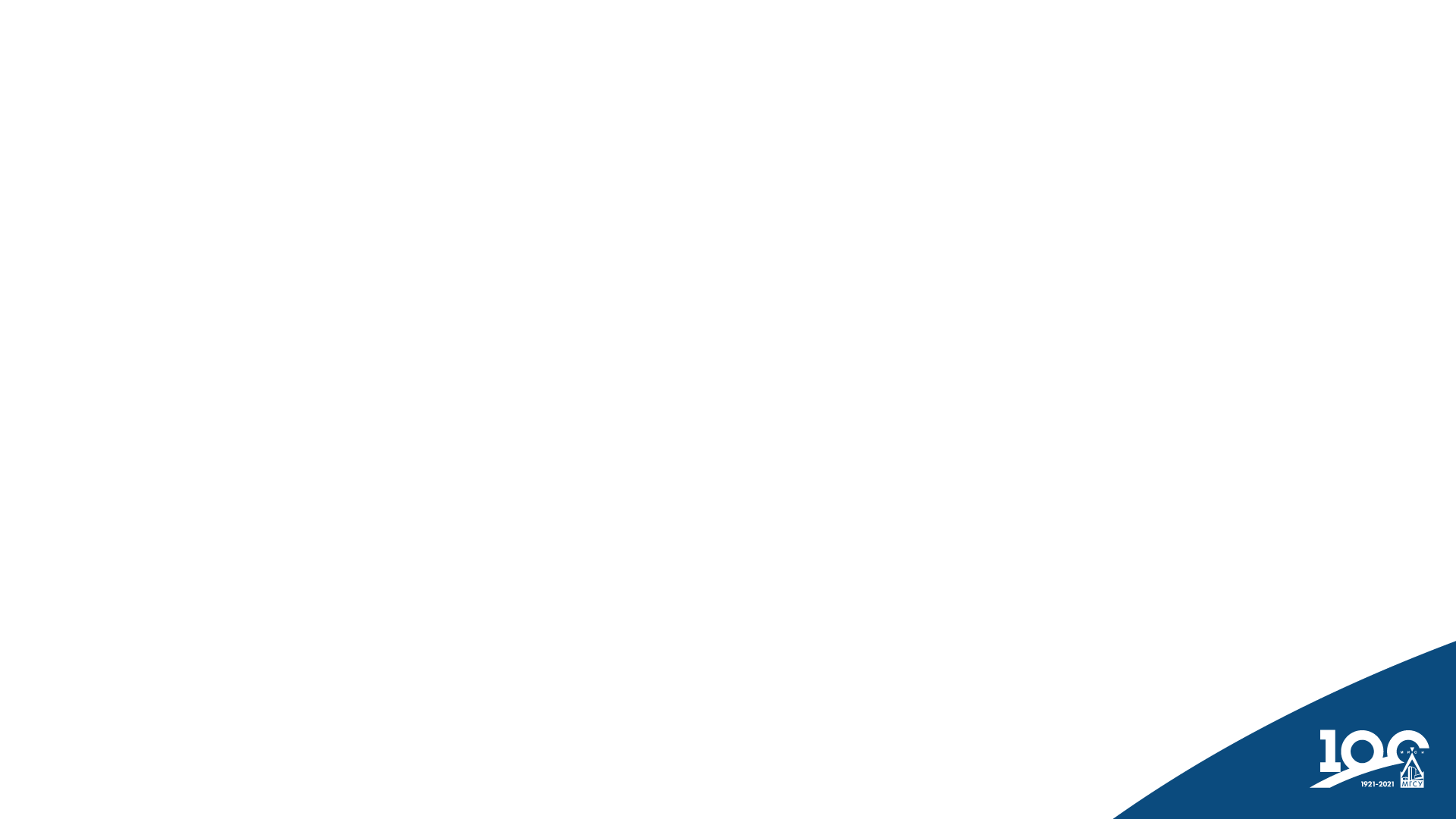 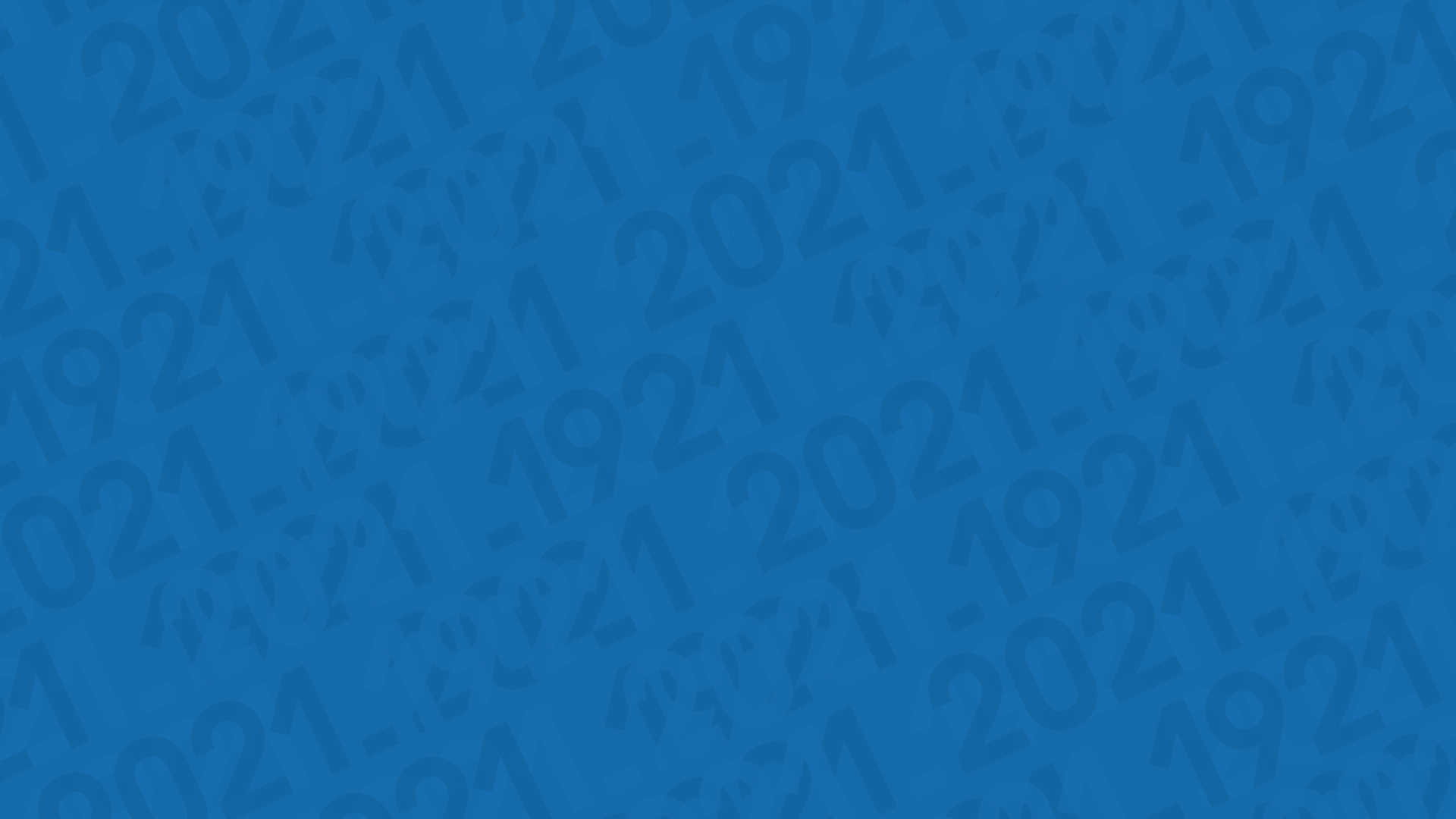 Спасибо 
за внимание
Спасибо 
за внимание
Спасибо 
за внимание